Energieeffizienz im digitalen Alltag und beim Coding
Julia Padberg
mit Unterstützung von 
Nina Godenrath, Haron Nazari, Aaron Sielaff und Emirhan

Computer Science for Future
Juli 24
CC BY-SA 4.0
1
Gliederung
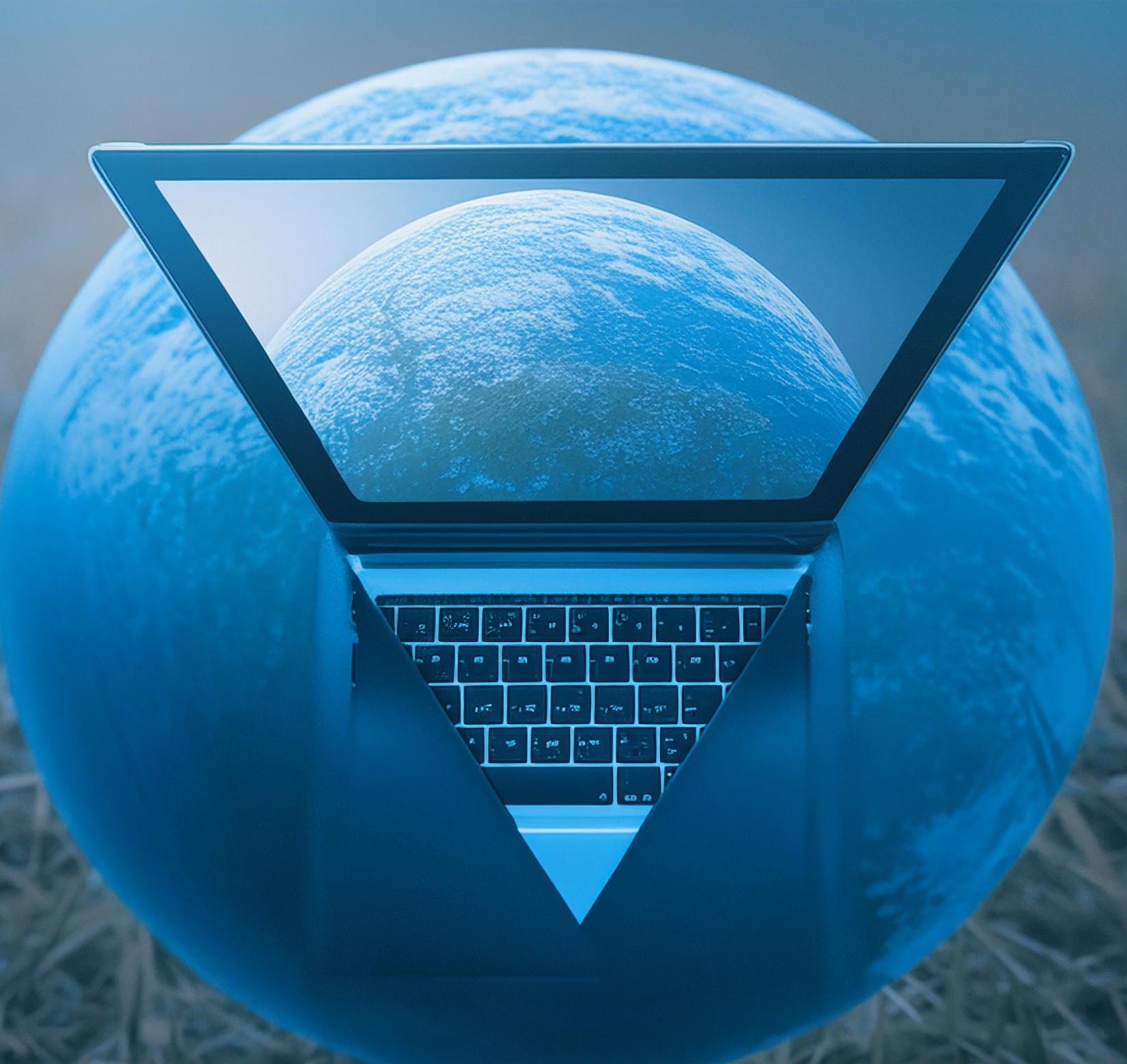 Stand der globalen Energietransformation
Rolle der digitalen Techniken
Digitaler CO2 -Fußabdruck im Alltag
CO2 - effiziente Software
Experiment
Computer Science for Future
Fazit
Juli 24
CC BY-SA 4.0
2
Stand der Energietransformation                         International Energy Agency Net Zero Roadmap
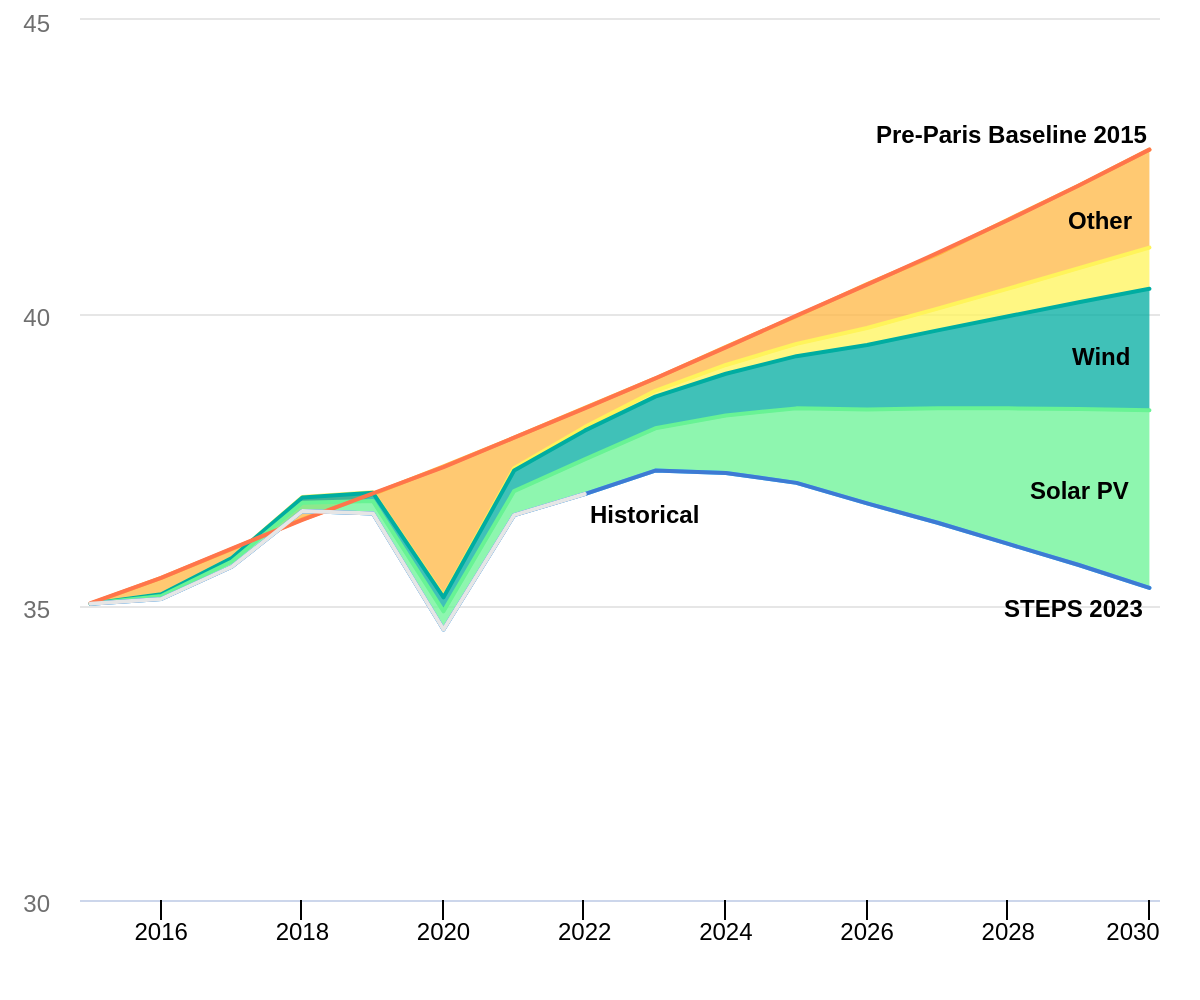 Juli 24
CC BY-SA 4.0
3
Bericht des IPCC               AR6 Synthesis Report: Climate Change 2023
Juli 24
CC BY-SA 4.0
4
Volkswirtschaftliche Kosten aufgrund des Klimawandels nach Weltregion 2050                                                                    World Economic Forum, 1/ 2024
Juli 24
CC BY-SA 4.0
5
Brauchbare individuelle Strategien laut  der 380 befragten  Experten in  Prozent                                                                                   Guardian vom 9.5.2024
Juli 24
CC BY-SA 4.0
6
Gliederung
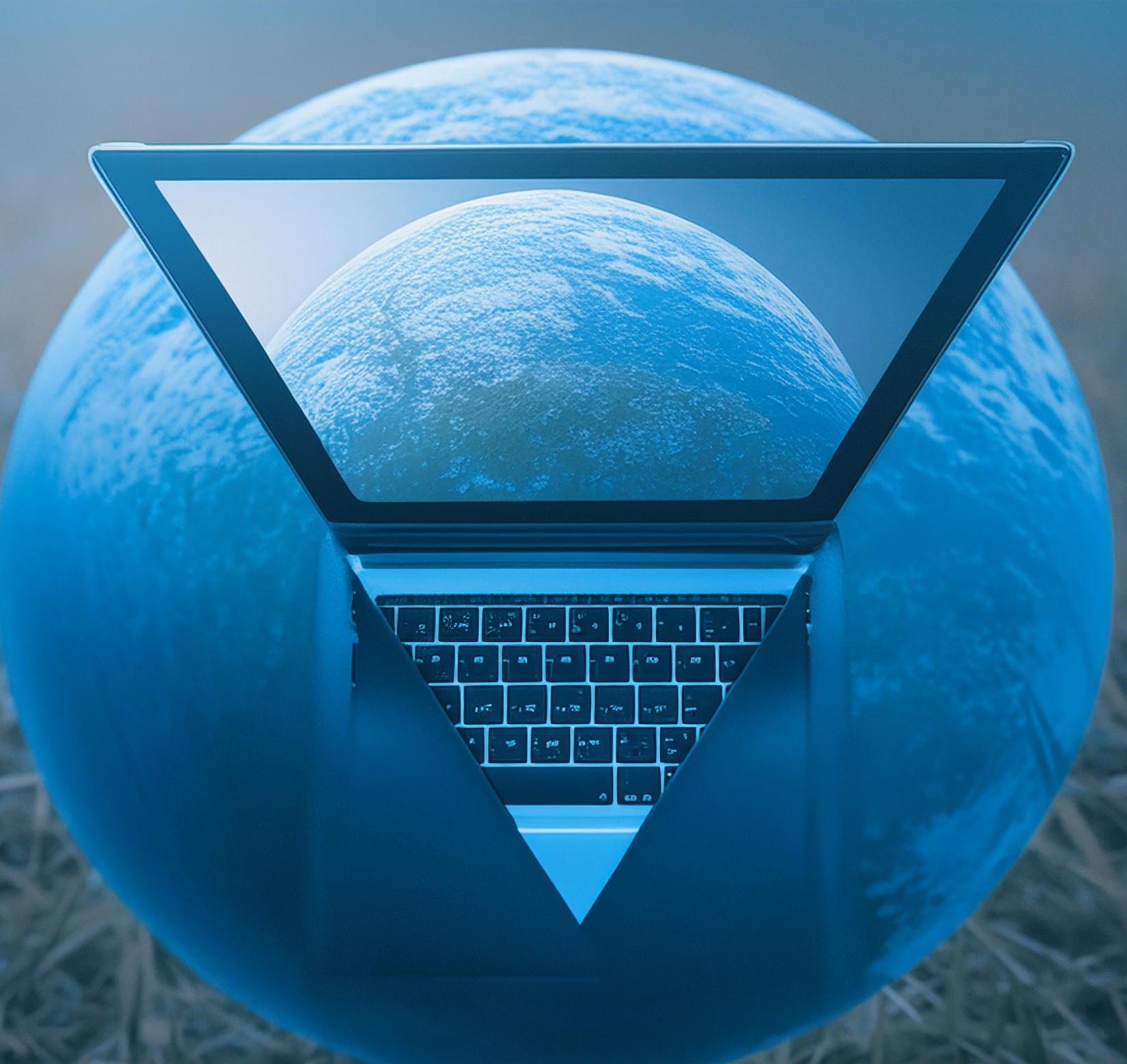 Stand der globalen Energietransformation
Rolle der digitalen Techniken
Digitaler CO2 -Fußabdruck im Alltag
CO2 - effiziente Software
Experiment
Computer Science for Future
Fazit
Juli 24
CC BY-SA 4.0
7
Digitale Techniken Problem oder Lösung                                                                            Christoph Meinel (HPI) - Environmental Impact of Digitalization
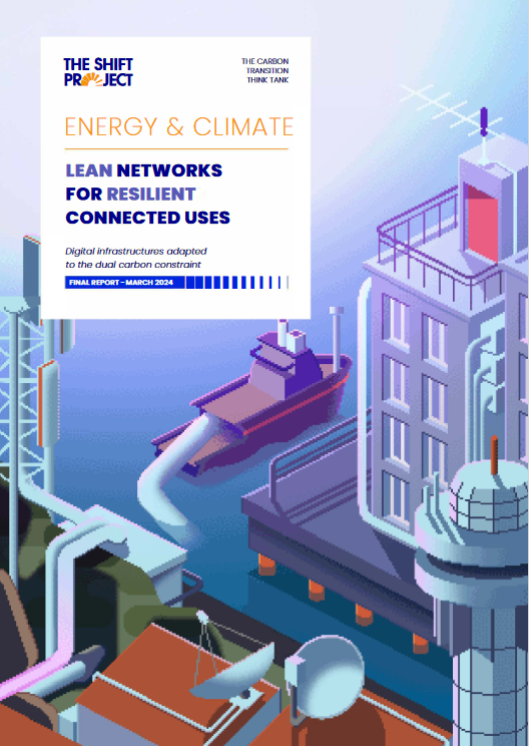 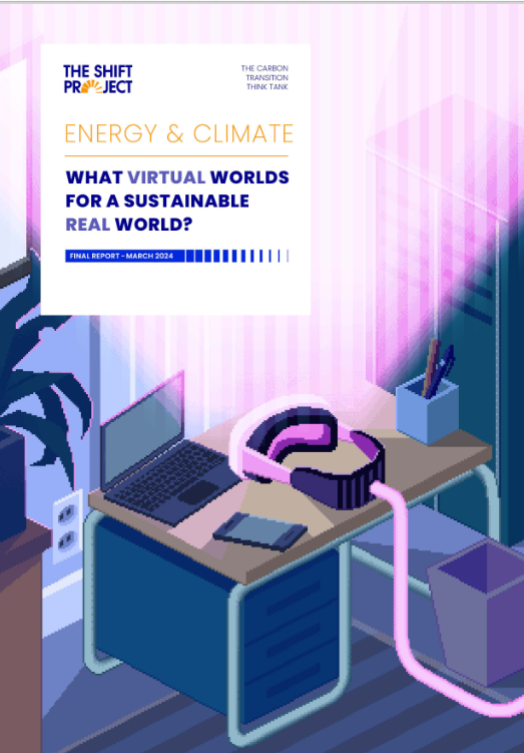 https://theshiftproject.org/en/article/virtual-worlds-and-networks-new-reports-release/
Juli 24
CC BY-SA 4.0
8
Digitalisierung & CO2eq-Emissionen       (iea tracking)
Juli 24
CC BY-SA 4.0
9
Energieverbrauch der  IT in Deutschland nach [Grünwald, Caviezel] S.2
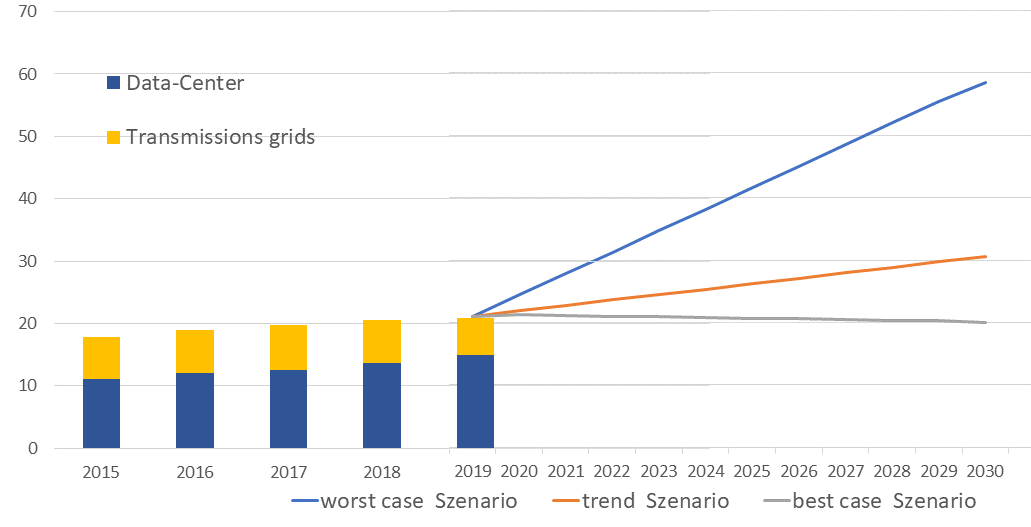 Juli 24
CC BY-SA 4.0
10
CO2eq- Emissionen                               für Herstellung digitaler Endgeräte
Juli 24
CC BY-SA 4.0
11
CO2eq-Emission für digitale Aktionen
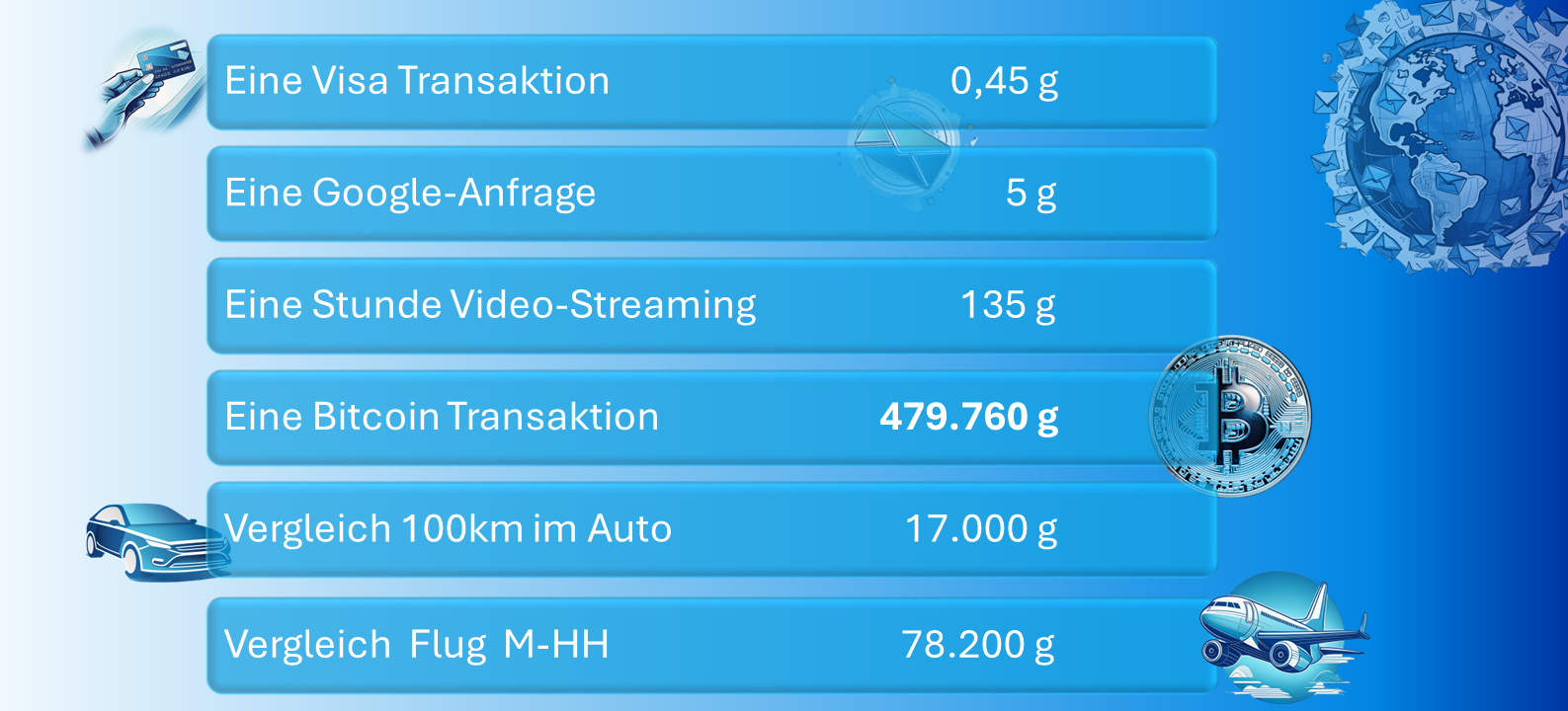 Juli 24
CC BY-SA 4.0
12
Gliederung
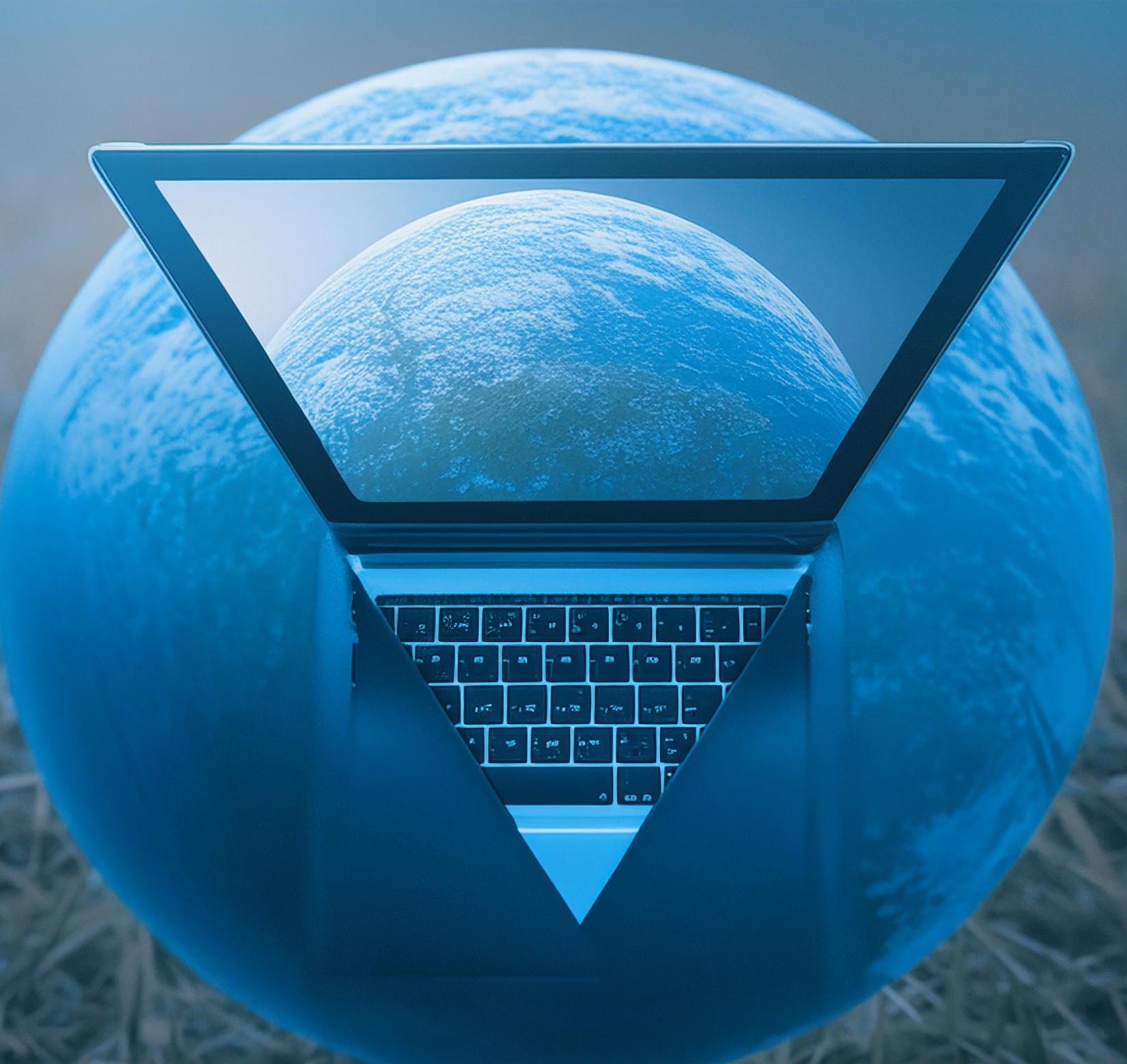 Stand der globalen Energietransformation
Rolle der digitalen Techniken
Digitaler CO2 -Fußabdruck im Alltag
CO2 - effiziente Software
Experiment
Computer Science for Future
Fazit
Juli 24
CC BY-SA 4.0
13
Wie sieht mein digitaler CO2-Fußabdruck aus?
Jeder für sich selbst hier: https://www.digitalcarbonfootprint.eu/
Juli 24
CC BY-SA 4.0
14
Brauchbare individuelle Strategien laut  der 380 befragten  Experten in  Prozent                                                                                   Guardian vom 9.5.2024
CC BY-SA 4.0
15
Juli 24
[Speaker Notes: Tiefgreifende, rasche Senkungen der CO2eq-Emissionen sind  dringend erforderlich
Individuelle Maßnahmen
nur systemische  Veränderungen werden ausreichen
individuelle Maßnahmen sind  zu geringfügig
ABER  wirken auf das kollektive Bewusstsein
Daten aus Daten aus dem Guardian vom 9.5.2024
Befragung von 380 Experten (Hauptautoren und Redakteure des IPCCs seit 2018) 

Die Wahlen waren ja gerade, aber die Hauptaussagen bleibt: Klimastark wählen!!]
Gliederung
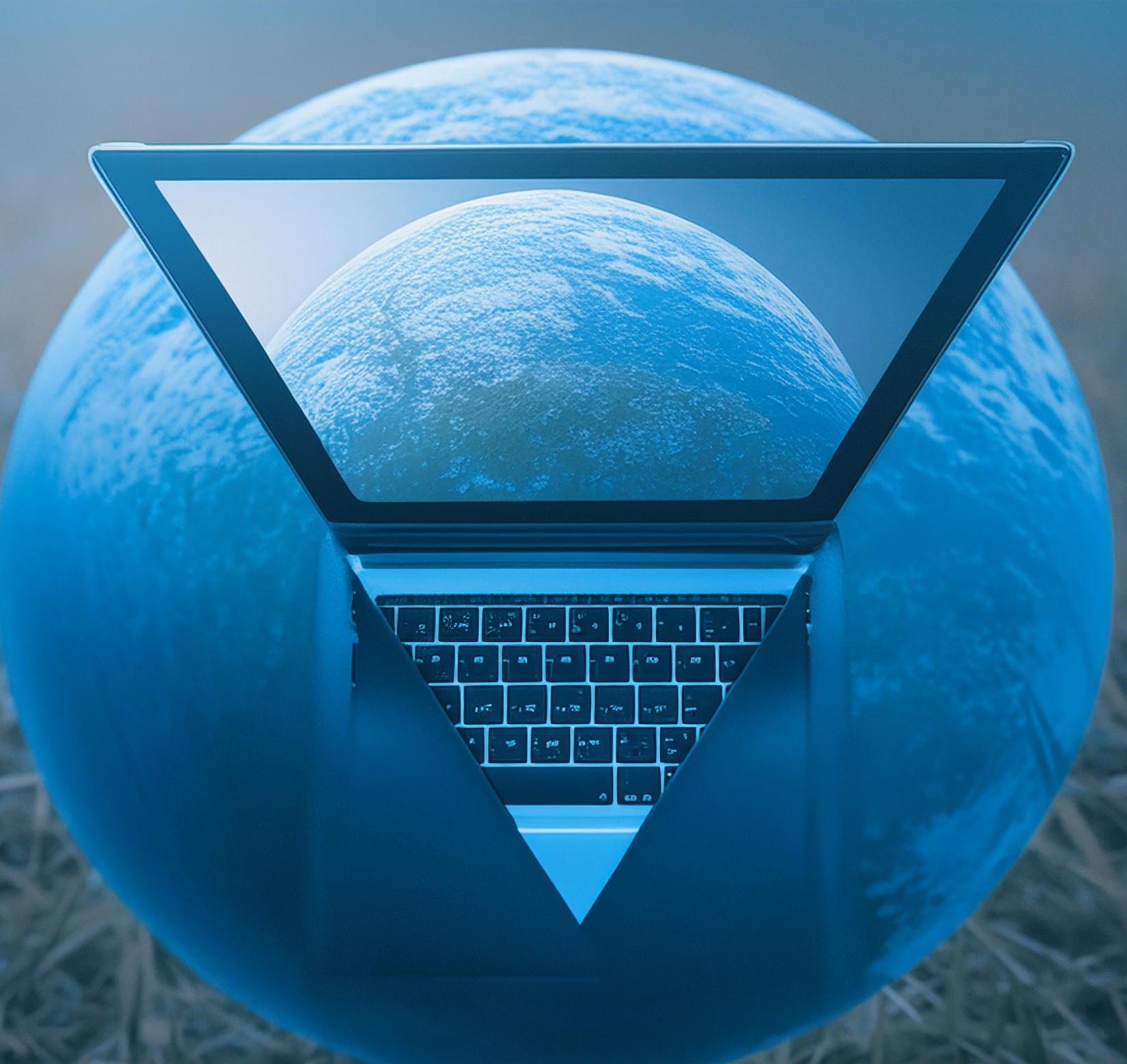 Stand der globalen Energietransformation
Rolle der digitalen Techniken
Digitaler CO2 -Fußabdruck im Alltag
CO2 - Effiziente Software
Experiment
Computer Science for Future
Ausblick
Juli 24
CC BY-SA 4.0
16
Digitale Suffizienz                        (Santarius etal, 2022)
Juli 24
CC BY-SA 4.0
17
CO2-effiziente Softwareentwicklung
Juli 24
CC BY-SA 4.0
18
CO2-effiziente Software
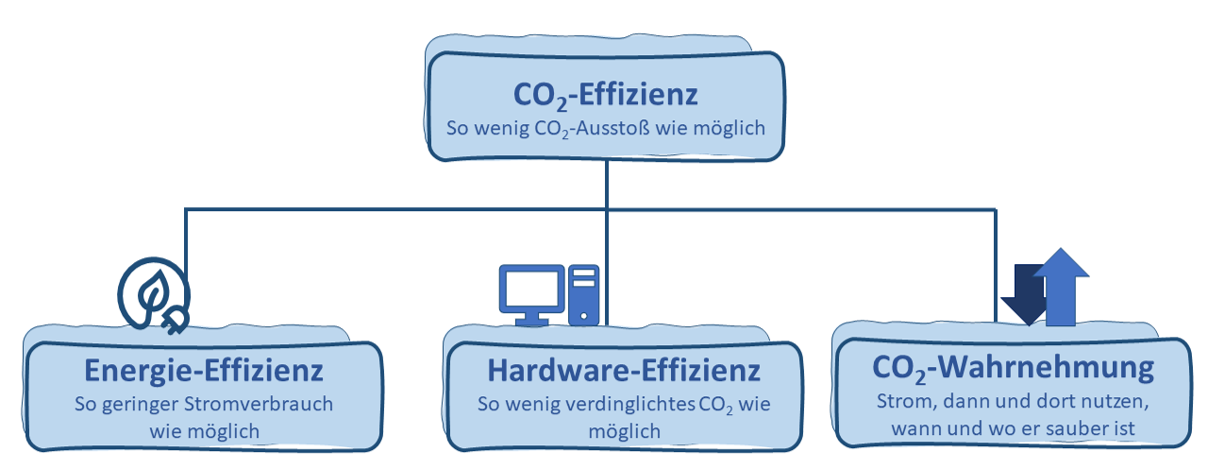 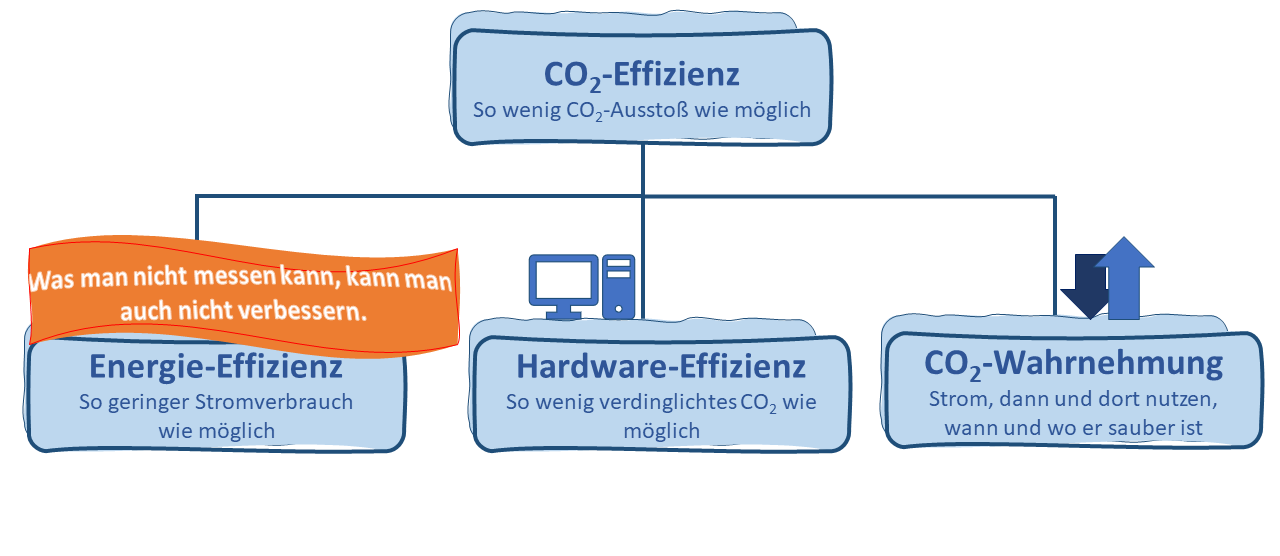 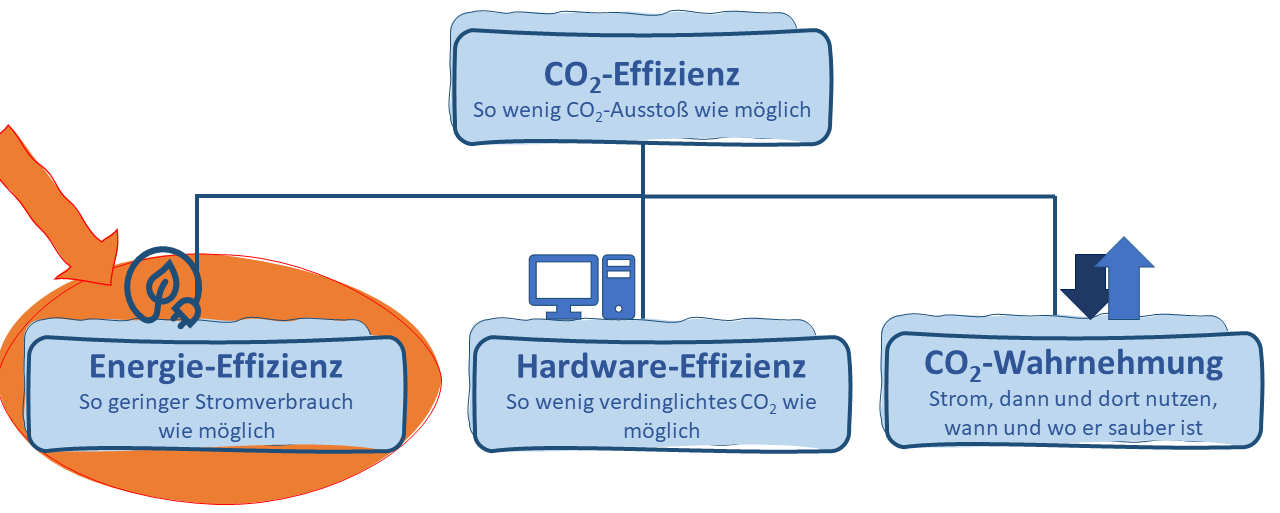 Juli 24
CC BY-SA 4.0
19
Gliederung
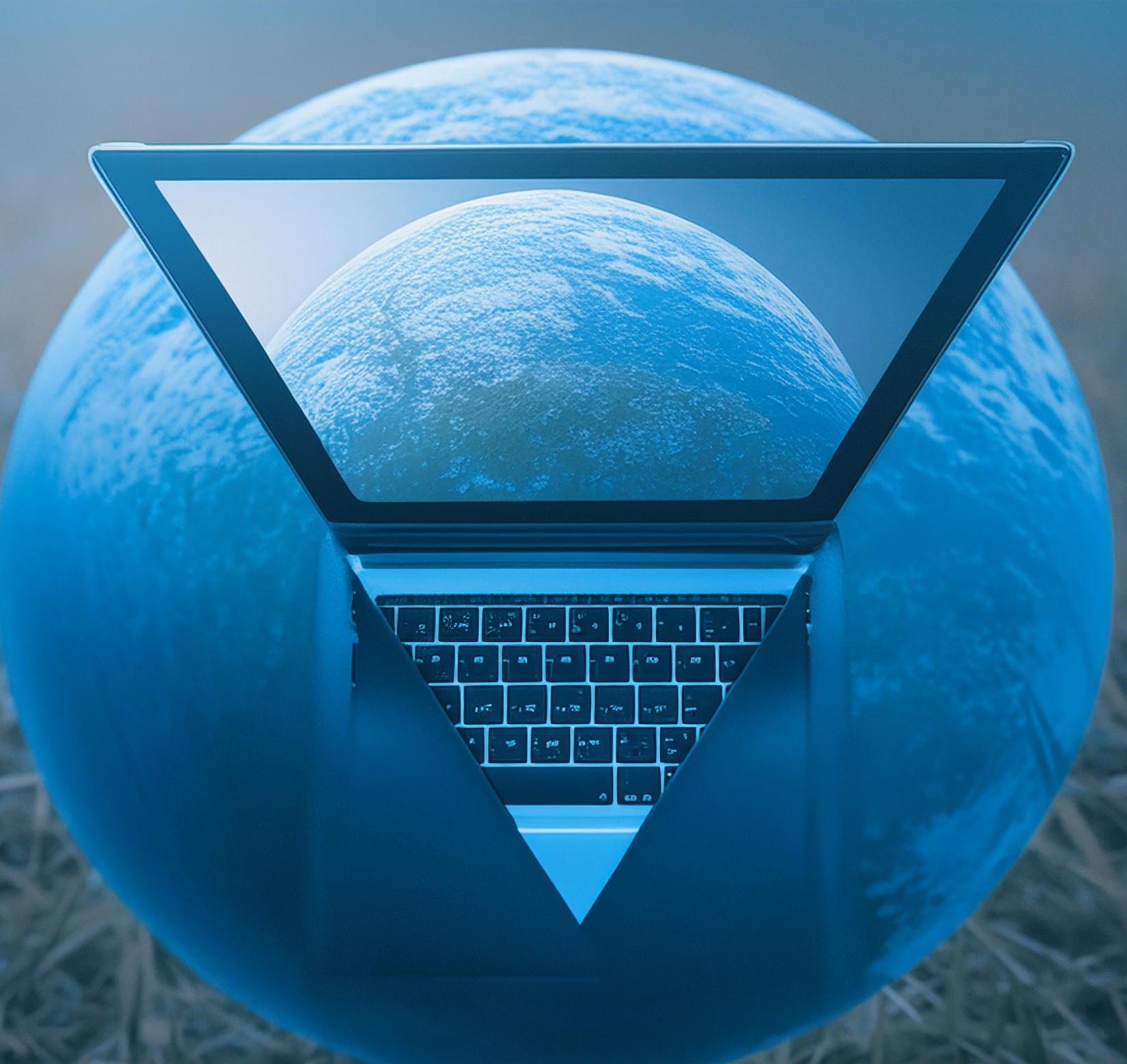 Stand der globalen Energietransformation
Rolle der digitalen Techniken
Digitaler CO2 -Fußabdruck im Alltag
CO2 - effiziente Software
Experiment
Computer Science for Future
Fazit
Juli 24
CC BY-SA 4.0
20
Startpunkt: Messung des Energieverbrauchs                                                       https://learn.greensoftware.foundation/measurement
Juli 24
CC BY-SA 4.0
21
Laufzeit- und Energieeffizienz
Juli 24
CC BY-SA 4.0
22
Green Software Measurement Model (GSMR) [Guldner]
Juli 24
CC BY-SA 4.0
23
Experiment:
Juli 24
CC BY-SA 4.0
24
Energiemessung von Software als Experiment
Juli 24
CC BY-SA 4.0
25
Gliederung
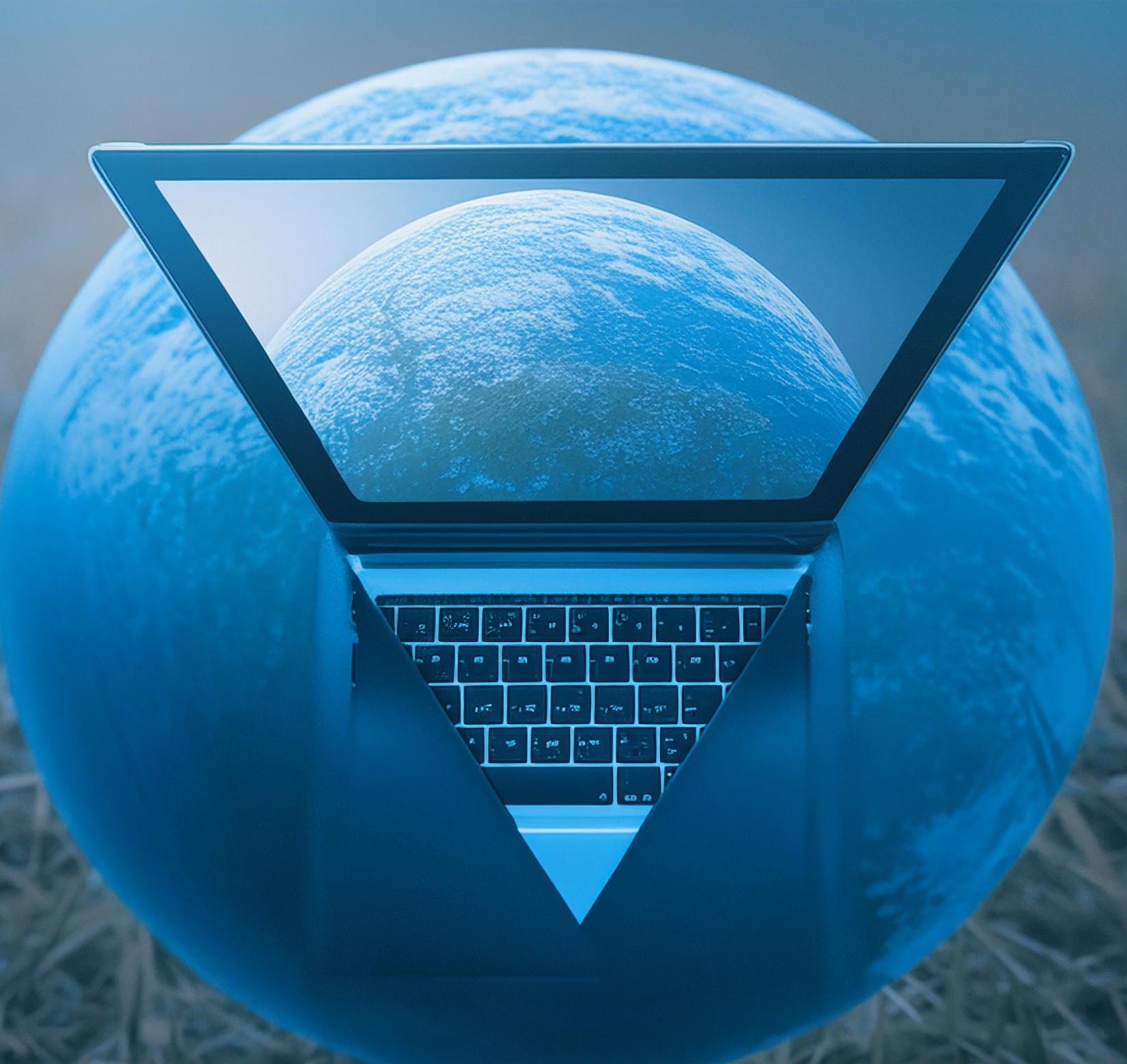 Stand der globalen Energietransformation
Rolle der digitalen Techniken
Digitaler CO2 -Fußabdruck im Alltag
CO2 - effiziente Software
Experiment
Computer Science for Future
Fazit
Juli 24
CC BY-SA 4.0
26
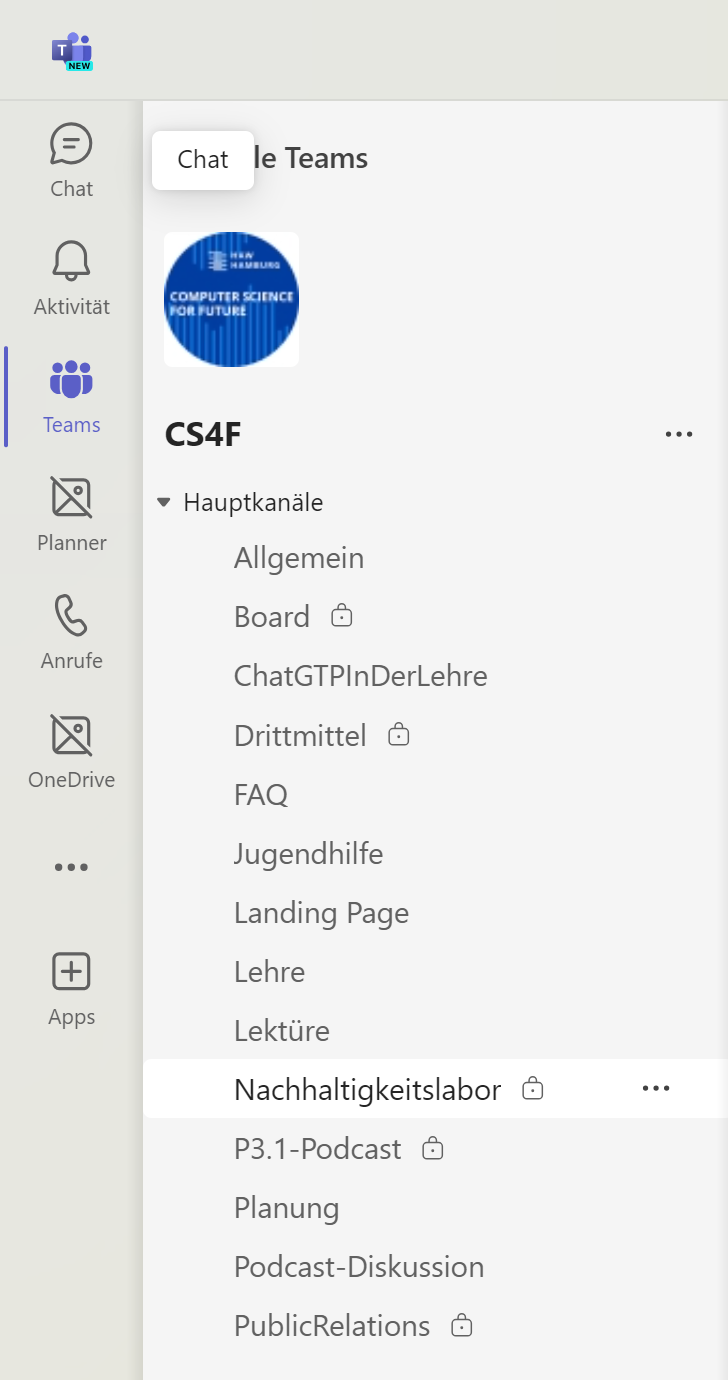 CS4F Computer Science for Future
Juli 24
CC BY-SA 4.0
27
Gliederung
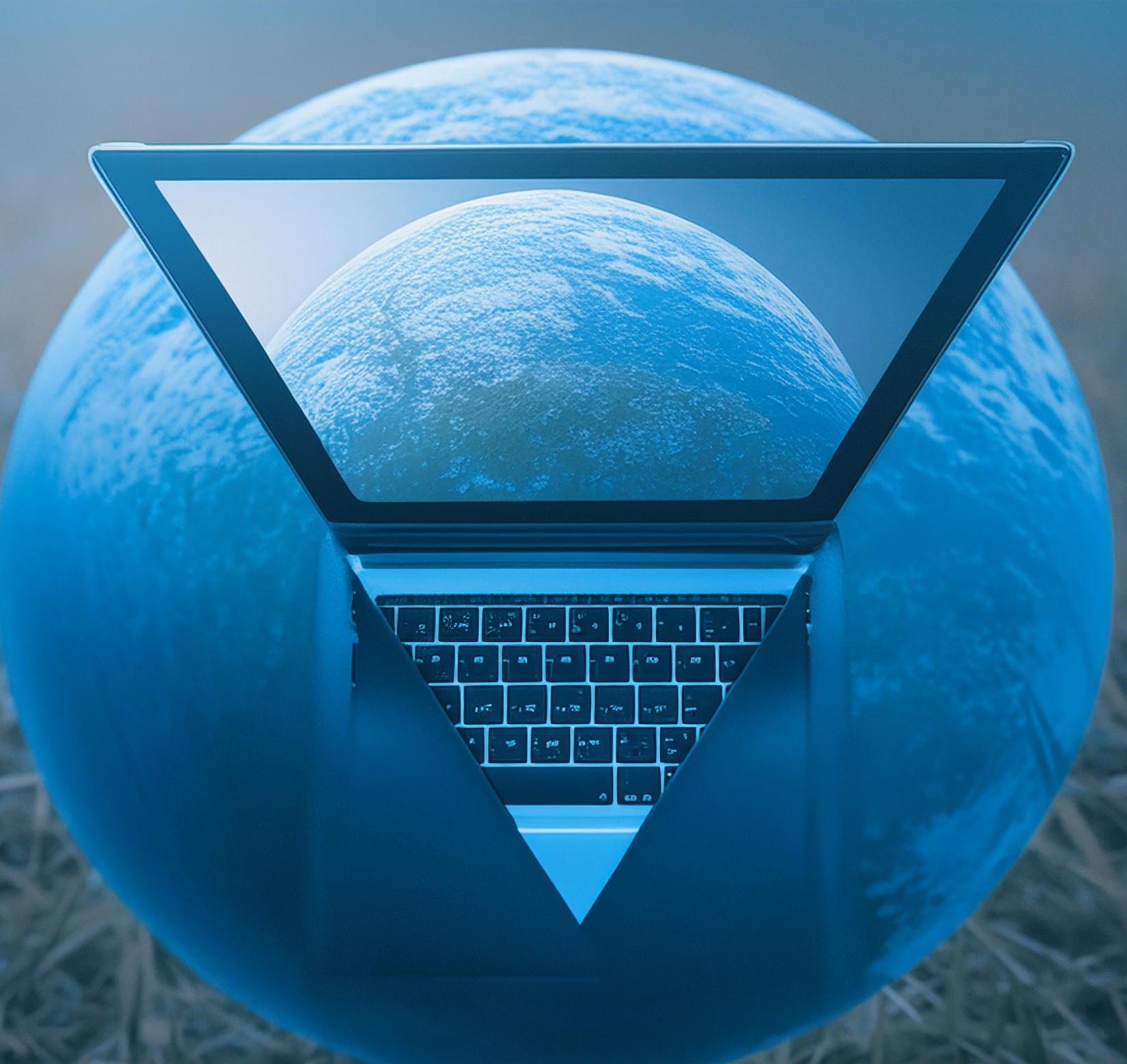 Stand der globalen Energietransformation
Rolle der digitalen Techniken
Digitaler CO2 -Fußabdruck im Alltag
CO2 - effiziente Software
Experiment
Computer Science for Future
Fazit
Juli 24
CC BY-SA 4.0
28
Fazit
Juli 24
CC BY-SA 4.0
29
Quellen
Approved Summary for Policymakers IPCC AR6 SYR https://report.ipcc.ch/ar6syr/pdf/IPCC_AR6_SYR_SPM.pdf
Oliver Wyman; World Economic Forum, Quantifying the Impact of Climate Change on Human Health, Seite 17, Januar 2024
Guardian vom 9.5.2024, https://www.theguardian.com/environment/article/2024/may/09/what-are-the-most-powerful-climate-actions-you-can-take?CMP=Share_AndroidApp_Other
Shift report https://theshiftproject.org/en/article/virtual-worlds-and-networks-new-reports-release/
Grünwald, Caviezel, Energy consumption of ICT infrastructure1 Institut für Technikfolgenabschätzung und Systemanalyse (ITAS), Karlsruher Institut für Technologie (KIT), 2022, https://publikationen.bibliothek.kit.edu/1000152733
Jens Gröger, Digitaler CO2-Fußabdruck, Öko-Institut e.V. 2020
A. Guldner, et al.  Development and evaluation of a reference measurement model for assessing the resource and energy efficiency of software products and components—Green Software Measurement Model (GSMM). In: Future Generation Computer Systems 155 (June 2024)
Juli 24
CC BY-SA 4.0
30
Abbildungsnachweise (alle CC BY 4.0)
Folie 1: generiert mit Adobe-FireFly 
Folie 3:  https://www.iea.org/data-and-statistics/charts/global-energy-sector-co2-emissions-in-the-pre-paris-baseline-and-stated-policies-scenarios-2015-2030,
Folie 4: https://www.ipcc.ch/report/ar6/syr/figures/figure-spm-5
Folie 5: Eigenes Diagramm, daten aus Statista nach Wyman, 2024
Folie 6: Eigenes Diagramm nach Daten aus Guardian vom 9.5.2024
Folie 8: https://theshiftproject.org/en/article/virtual-worlds-and-networks-new-reports-release/
Foie 10: Eigenes Diagramm nach [Grünwald]  S.2
Folie 11: Eigenes Diagramm, Daten s. letzte  Folie 
Folie 12: Eigene Illustration, Daten anbei, s letzte  Folie
Folie 14: Erstellt mit Webseite https://www.digitalcarbonfootprint.eu/
Folie 15: eigenes Diagramm, Daten aus dem Guardian vom 9.5.2024 
Folie 19:  Eigene Illustration nach https://learn.greensoftware.foundation/measurement
Folie 23: A. Guldner, et al. , aus  [Guldner] Fig. 1, p. 405
Folie 27: Eigener Screenshot
Juli 24
CC BY-SA 4.0
31
Daten
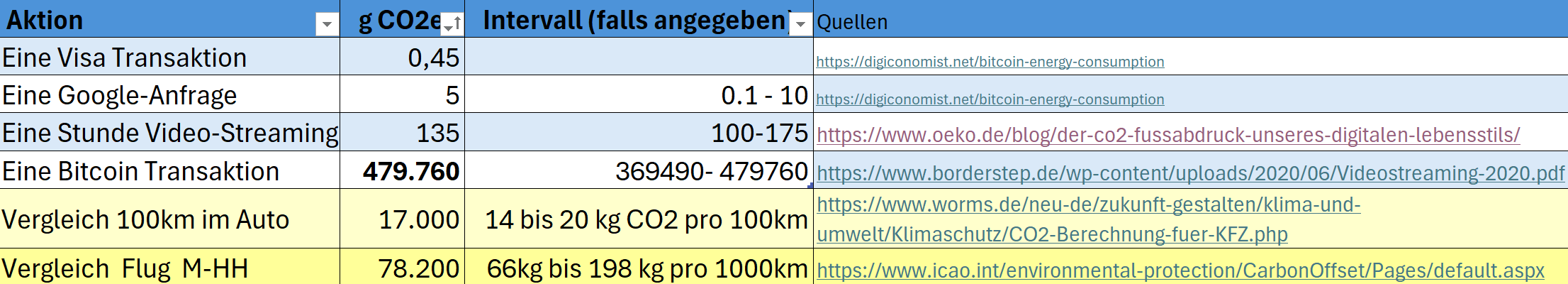 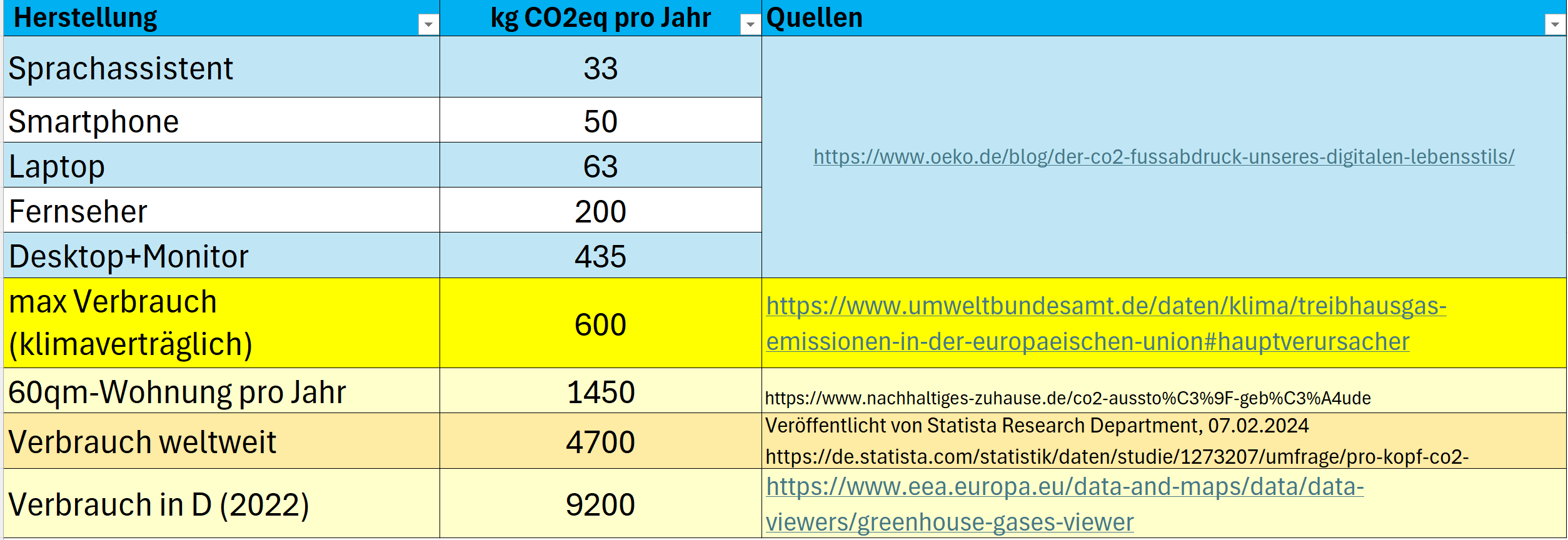 Juli 24
CC BY-SA 4.0
32